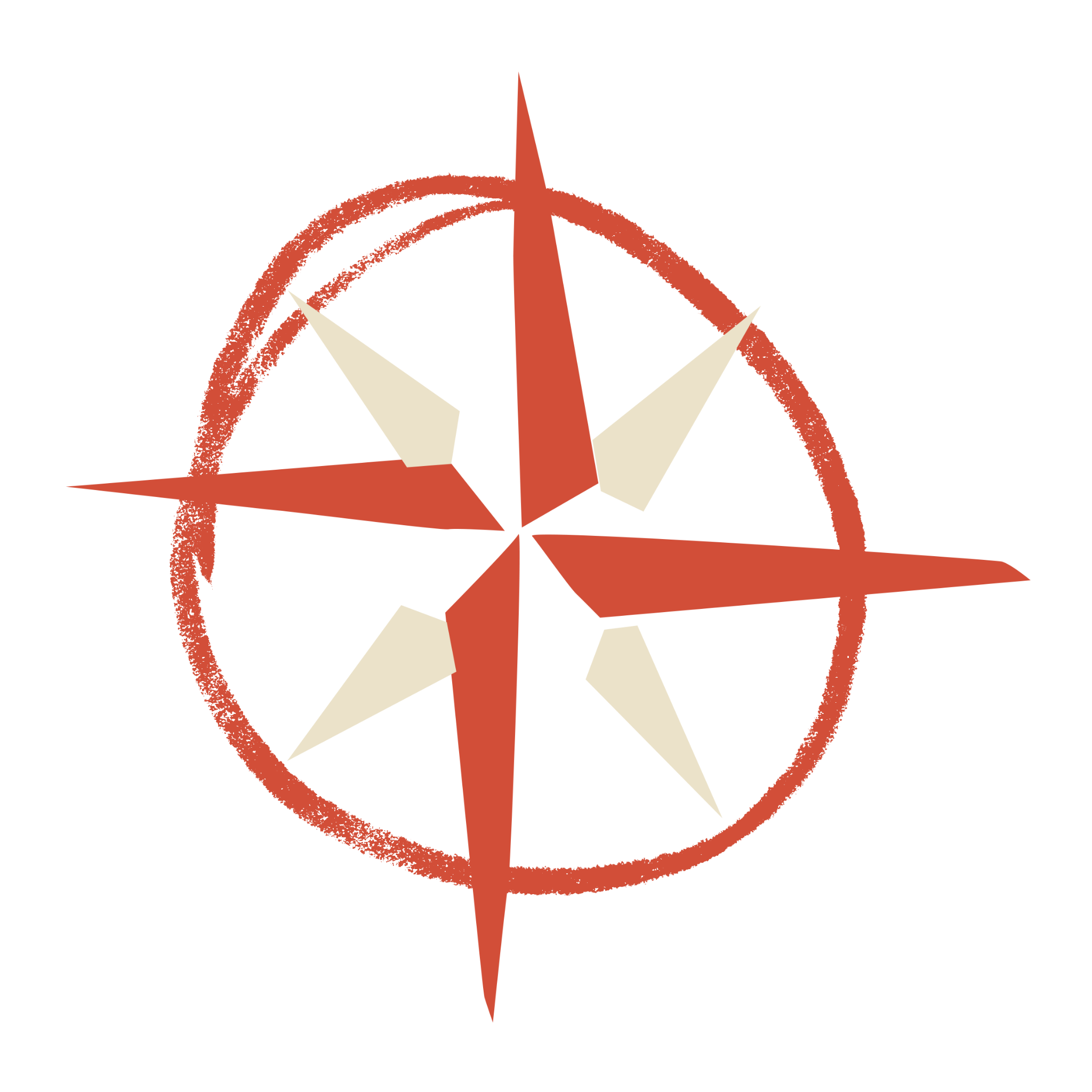 Mål 2030
EFS Sydsverige
Bakgrund till målen
EFS Vision: Människor och samhällen förvandlade av Jesus
EFS organisation: riks, region och lokalföreningar
Regionen - EFS Sydsverige - leds av ett regionalt utskott
Utskottet har satt målen för 2030, i dialog med lokalföreningarnas representanter och anställda
Syfte att konkretisera visionen och få den att bli verklighet
Regionens roll
Regionens arbetar utifrån följande processer:
Kärnprocesser
Horisontella pilar
De som syns mest utåt
Styrprocesser
Beiga pilar
Bidrar till att föra regionen i rätt riktning
Stödprocesser
Vertikala pilar
Praktiskt och förebyggande syfte
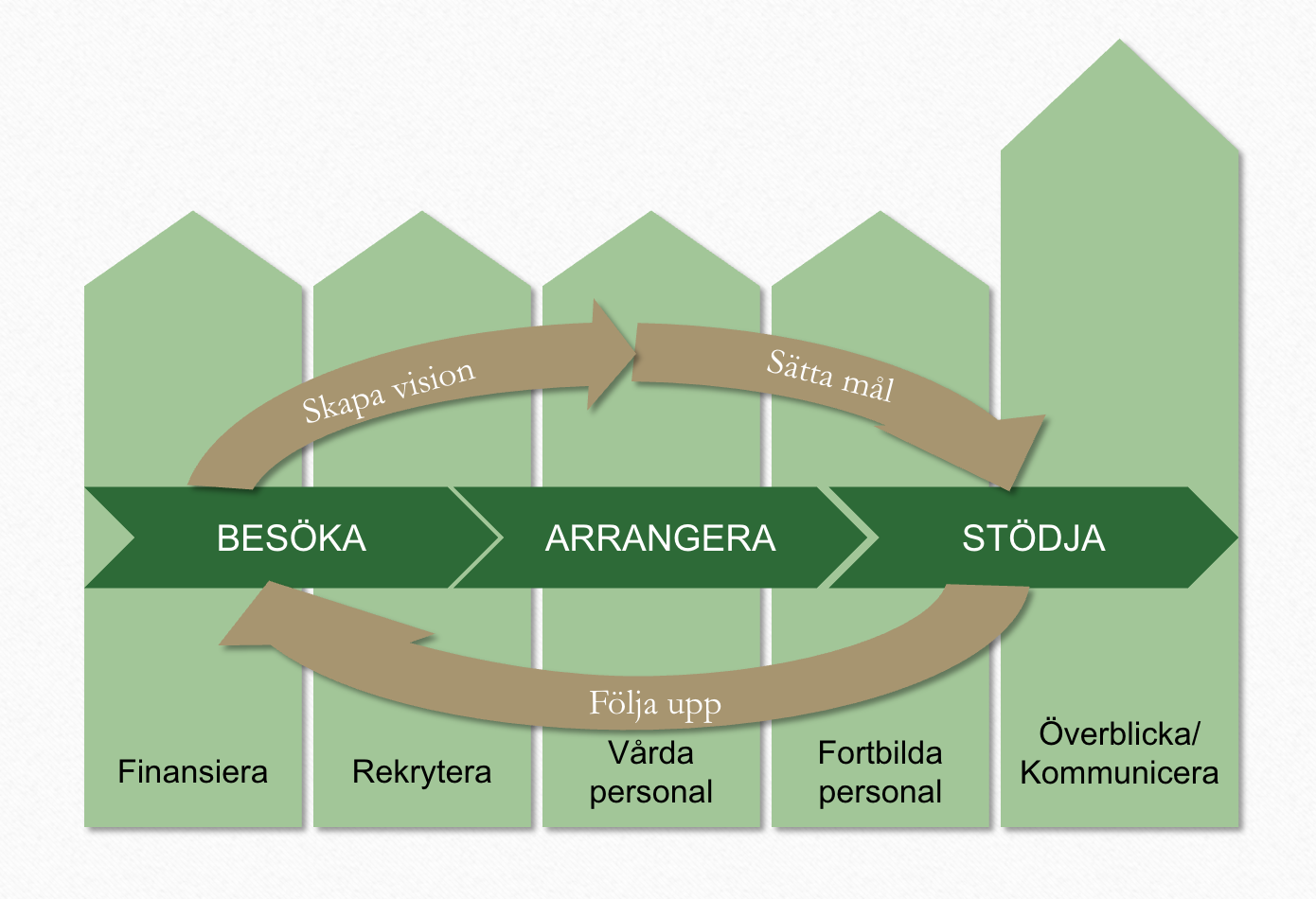 Lokalföreningarna och regionen
Lokalföreningarna har en central roll för att se Människor och samhällen förvandlade av Jesus
Inte bara lokalt utan också i hela Blekinge och Skåne
I målen framgår detta tydligt, t.ex. i första målet:
Alla föreningar når nya människor och generationer med evangeliet
Samtidigt är det många mål där regionen också har en viktig roll
Överlag är samarbete vägen framåt
mellan lokal, regional och riksnivå
Låt oss be och arbeta för att se detta bli verklighet!
1. Leva Mission
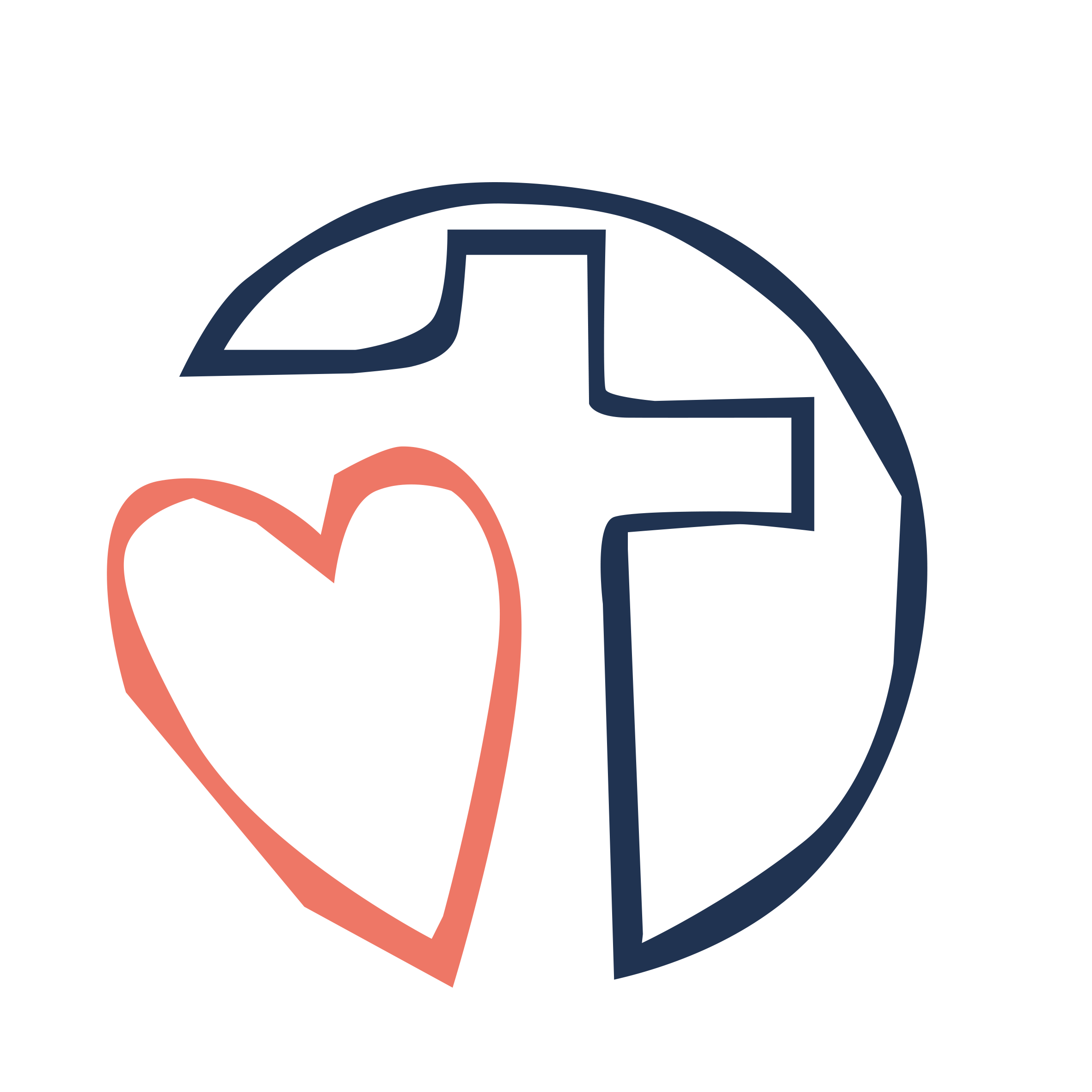 Alla föreningar når nya människor och generationer med evangeliet
Konfirmationslägren är en vital del av vår mission och har en tydlig förankring i föreningarna
1. Leva Mission
- mätbara mål
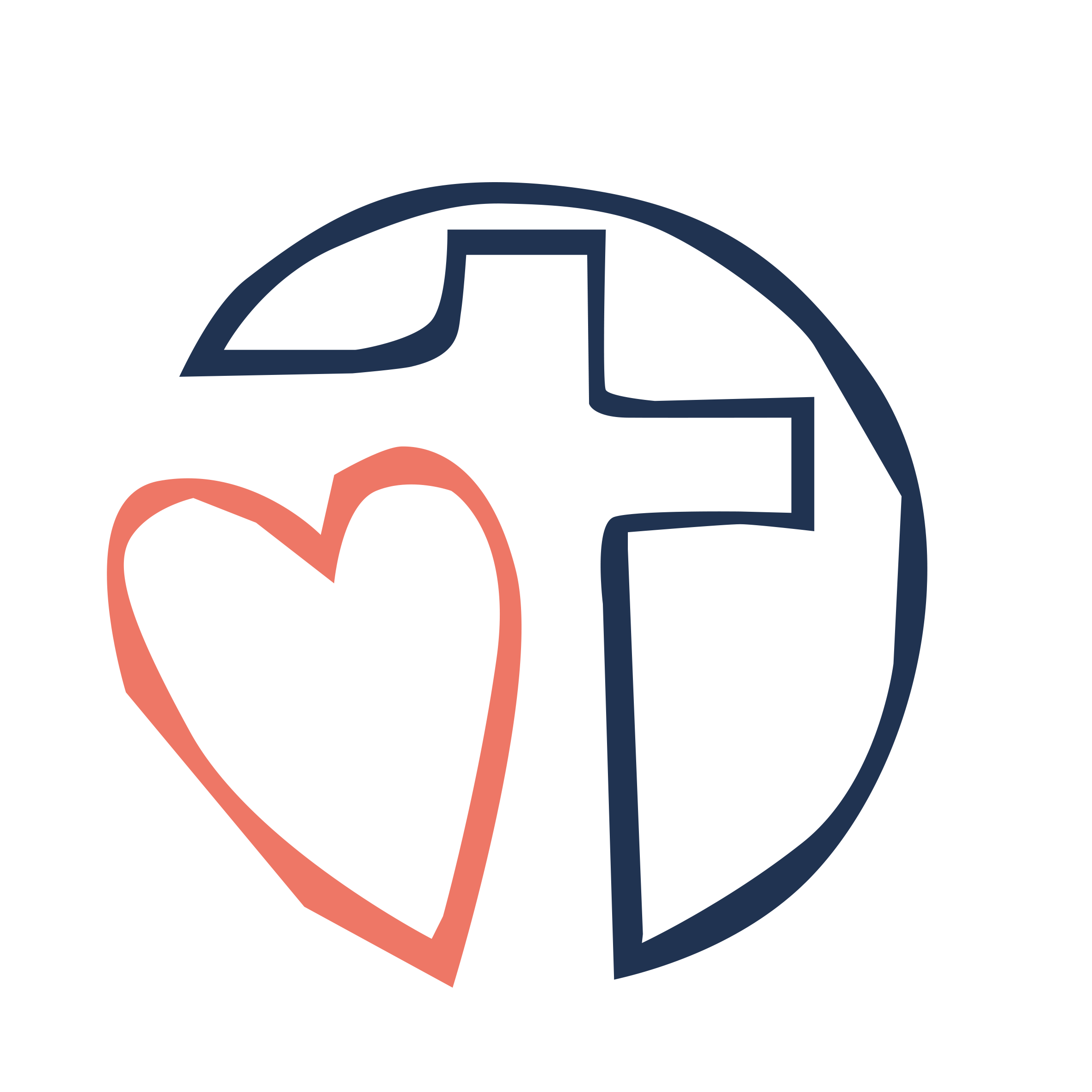 Antal medlemmar i missionsförening/EFS-grupp i EFS Sydsverige:
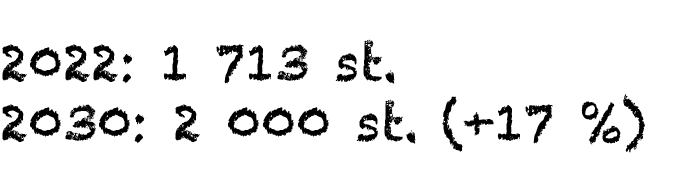 Konferensen ”Riktad”, antal besökare:
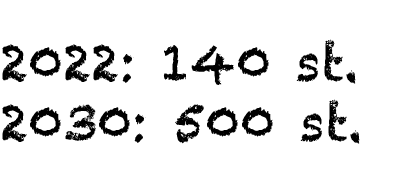 1. Leva Mission
- mätbara mål
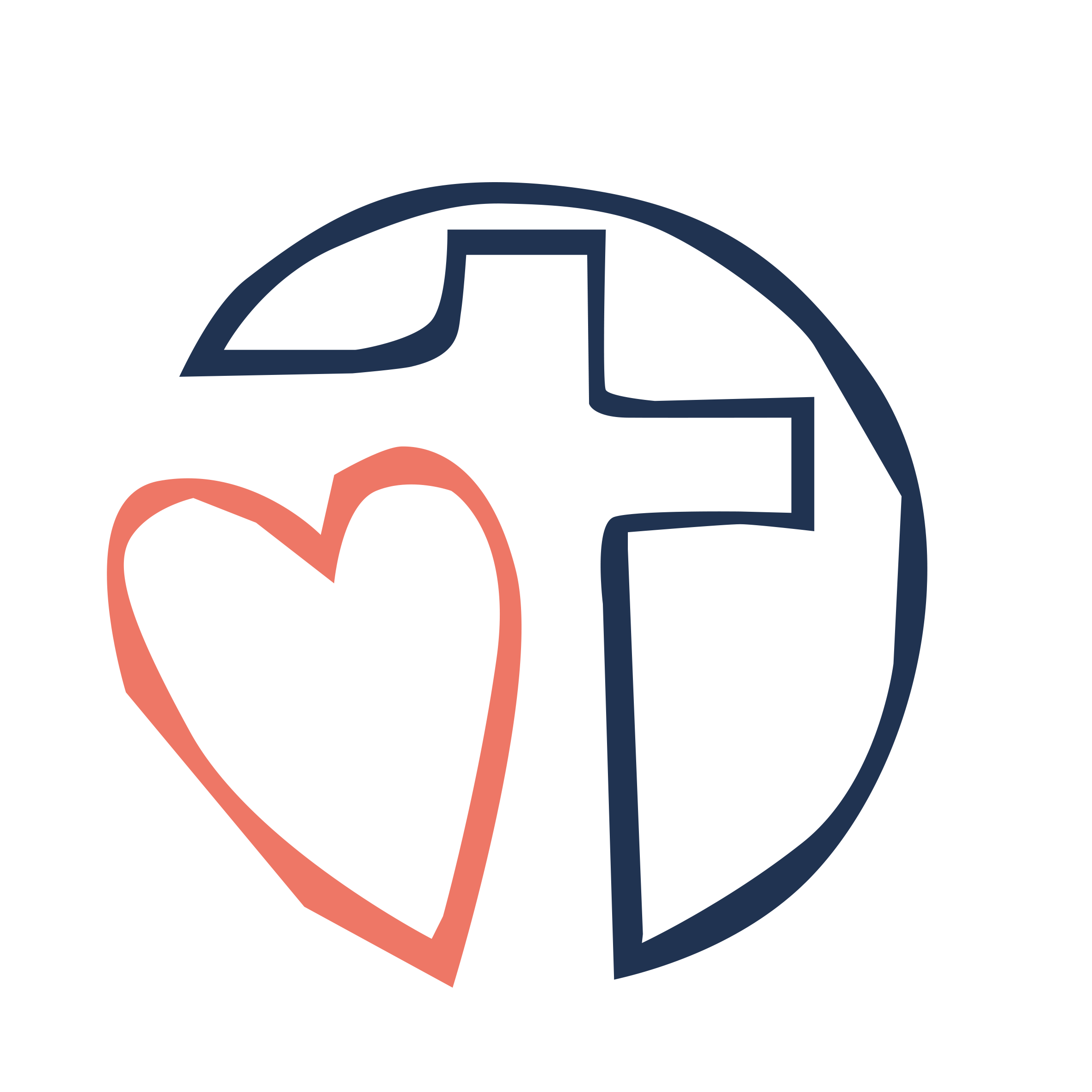 Andelen konfirmander som har kontakt med lokal missionsförening/ungdomsgrupp 1 år efter konfirmationen:
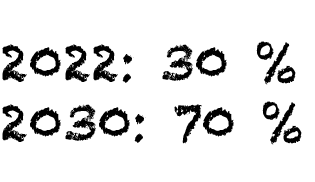 2. Växa i lärjungaskap
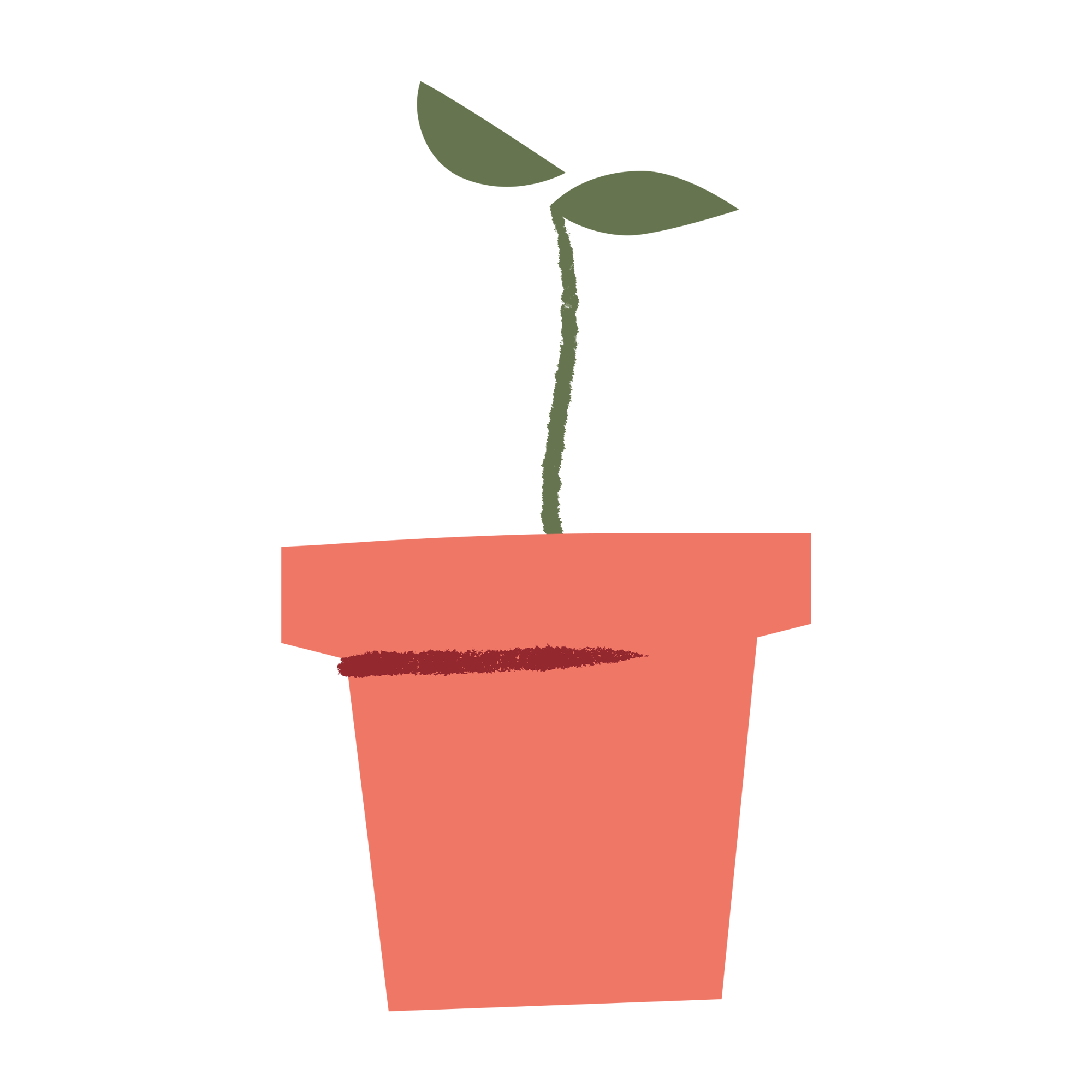 Alla föreningar ger människor möjlighet till fördjupning i tron och att följa Jesus
Bibeln och den dagliga andakten har hög prioritet för merparten av medlemmarna
2. Växa i lärjungaskap
- mätbara mål
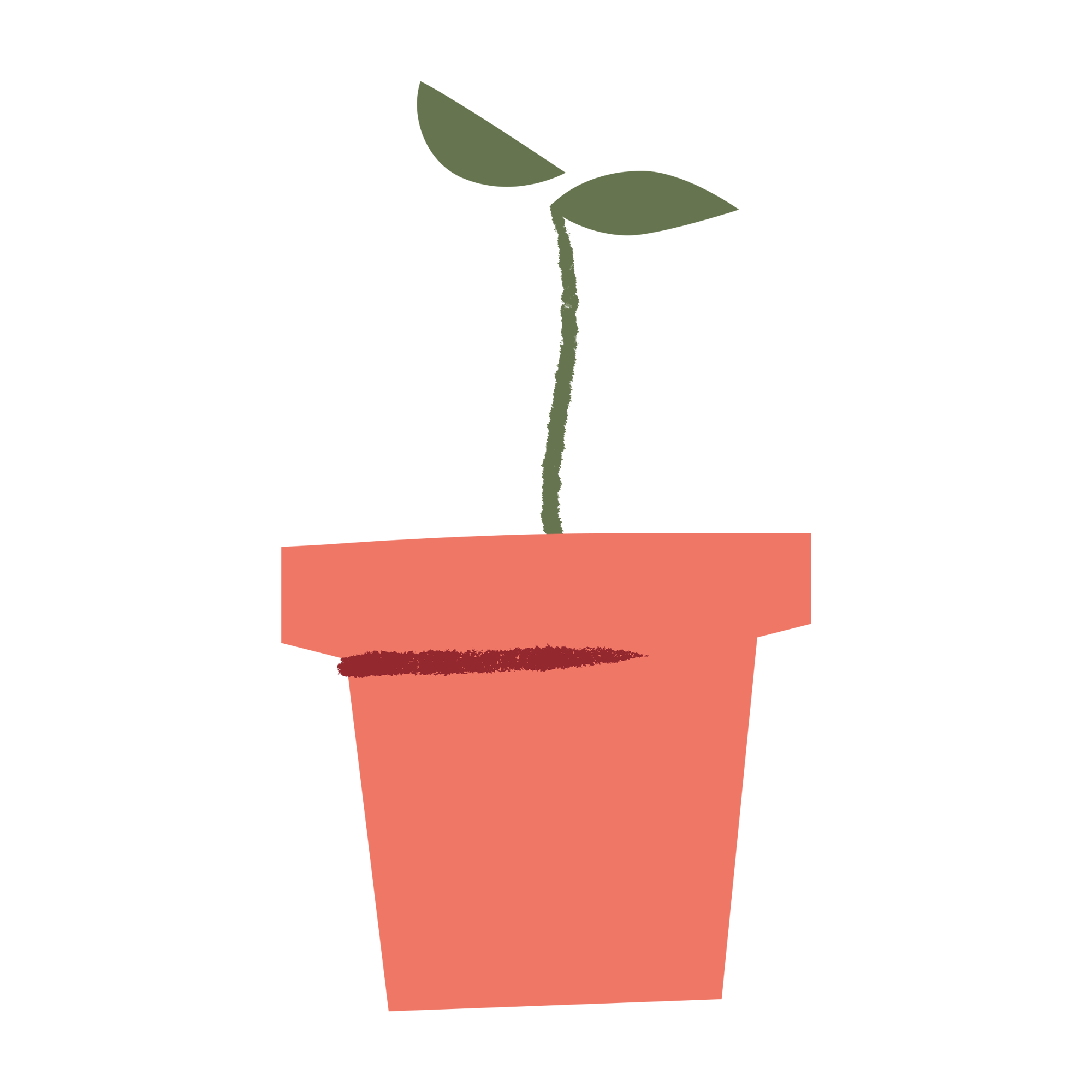 Deltagare i lärjungaskola/år:
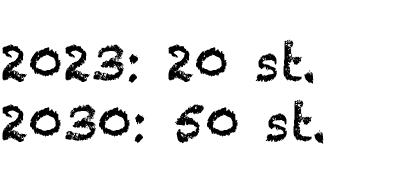 Deltagare i bibelskola/år:
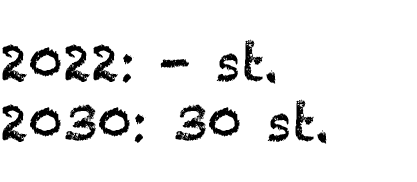 2. Växa i lärjungaskap
- mätbara mål
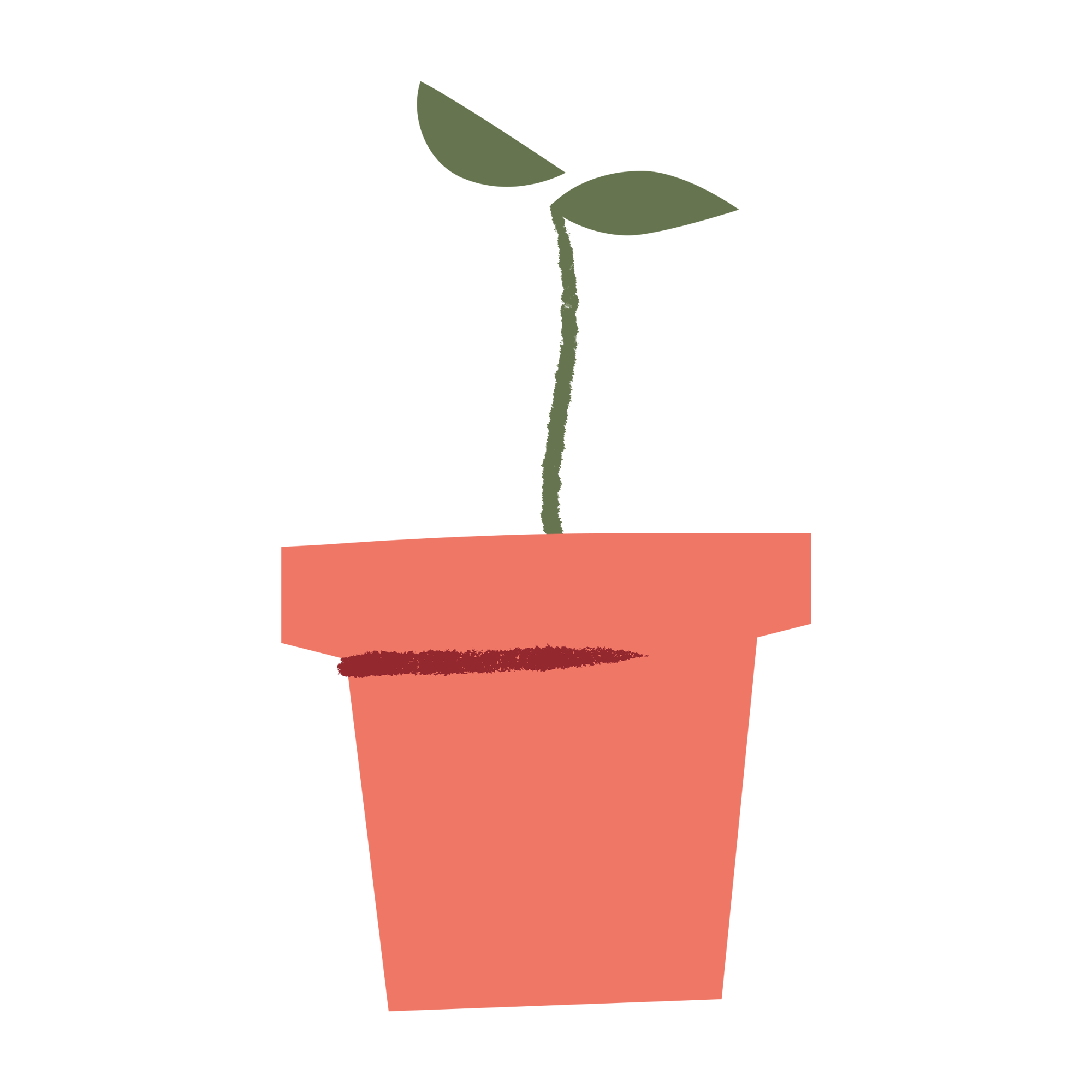 Regionen har samlat in olika material kring lärjungaskap och kan tipsa lokala sammanhang vid behov
3. Forma kristna gemenskaper
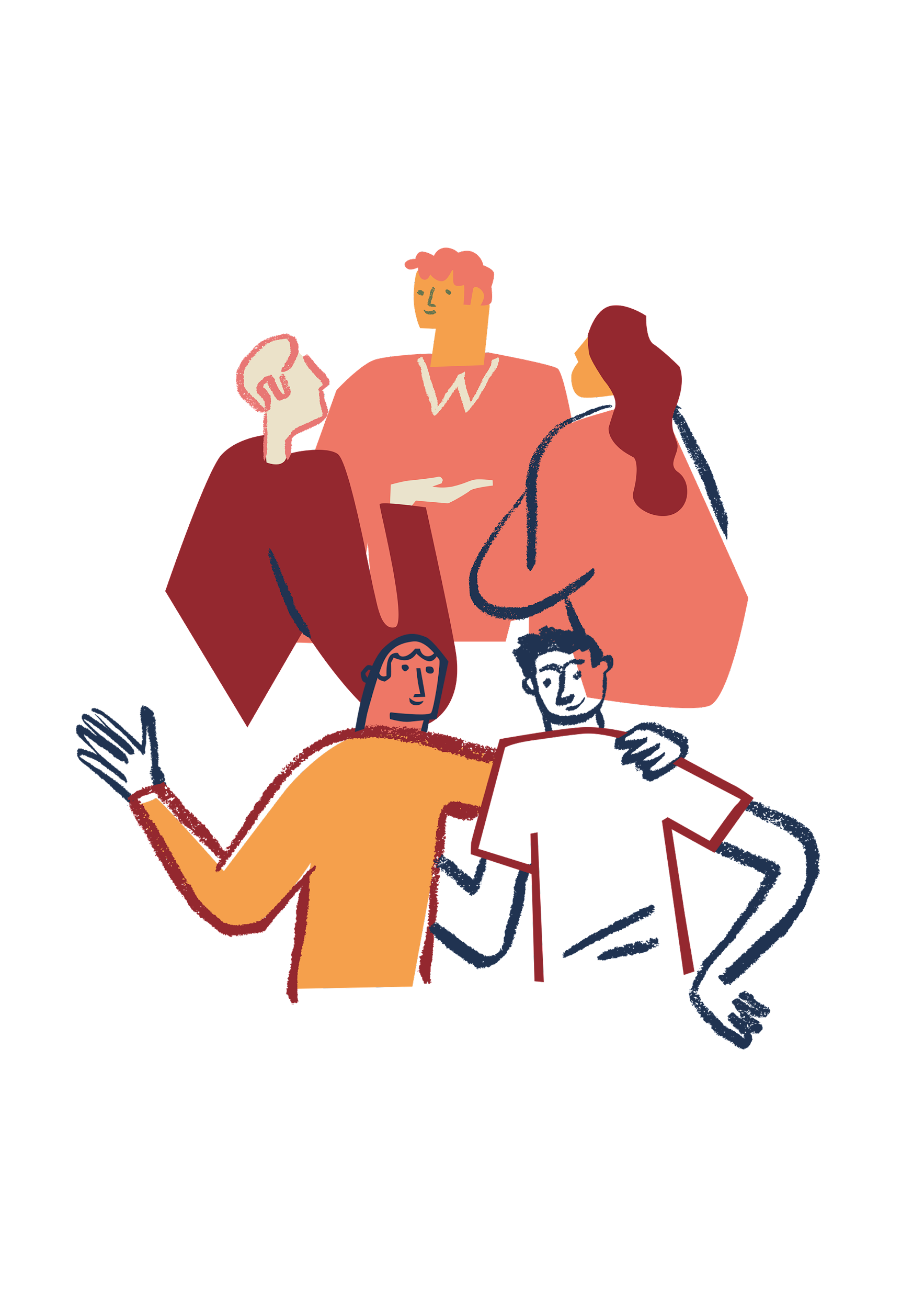 Evangeliet planteras på nya ”platser” enligt väl fungerande modeller
Hem- och bönegrupper är en väsentlig del av gemenskapen
3. Forma kristna gemenskaper
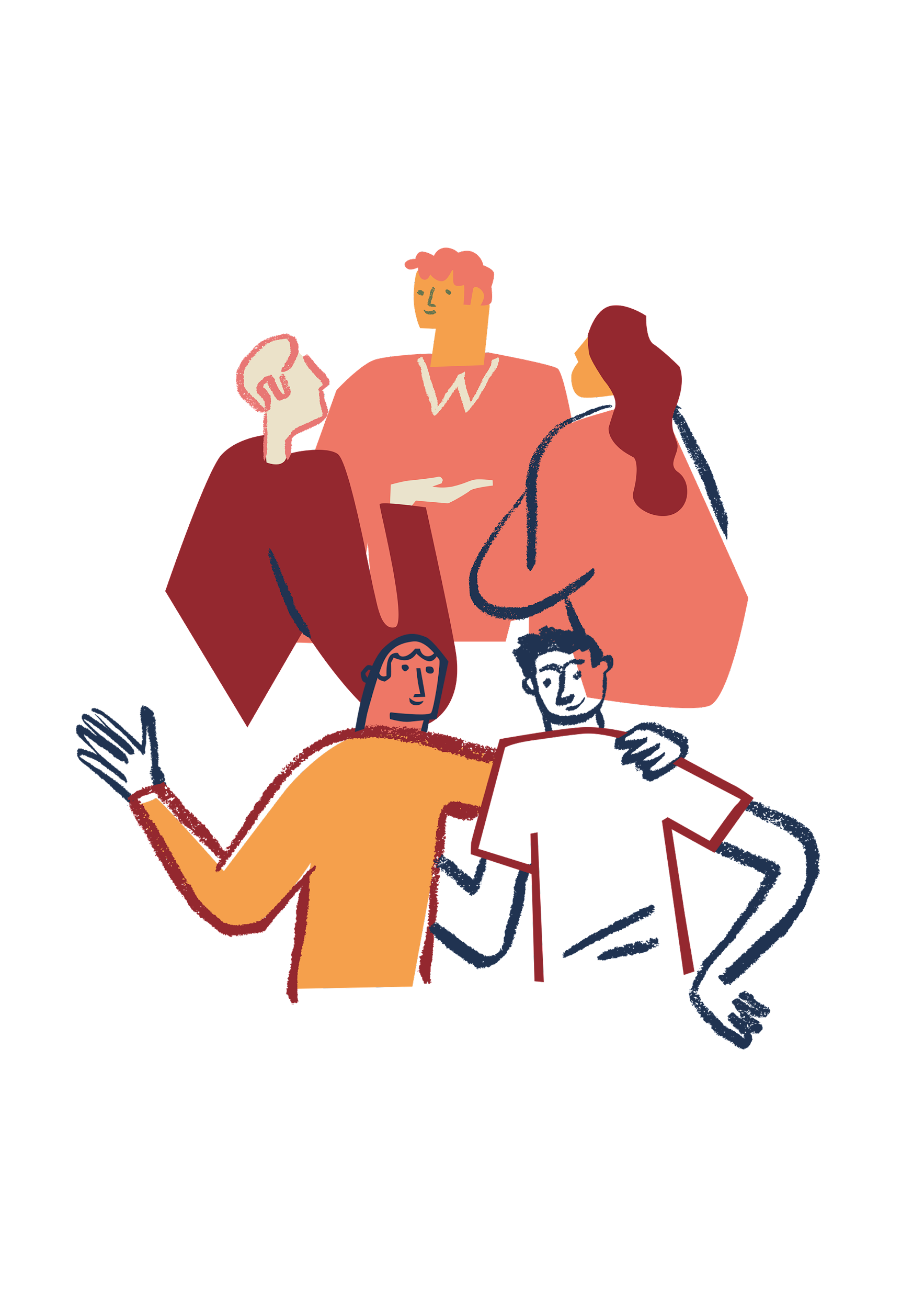 - mätbara mål
Antal registrerade föreningar/grupper:
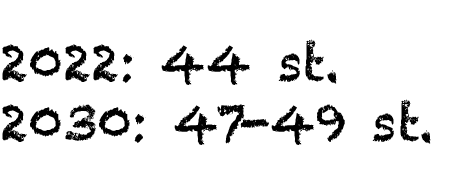 Antal nyplanteringar sedan 2022:
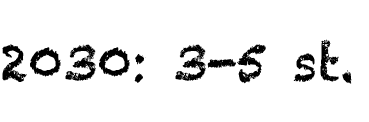 3. Forma kristna gemenskaper
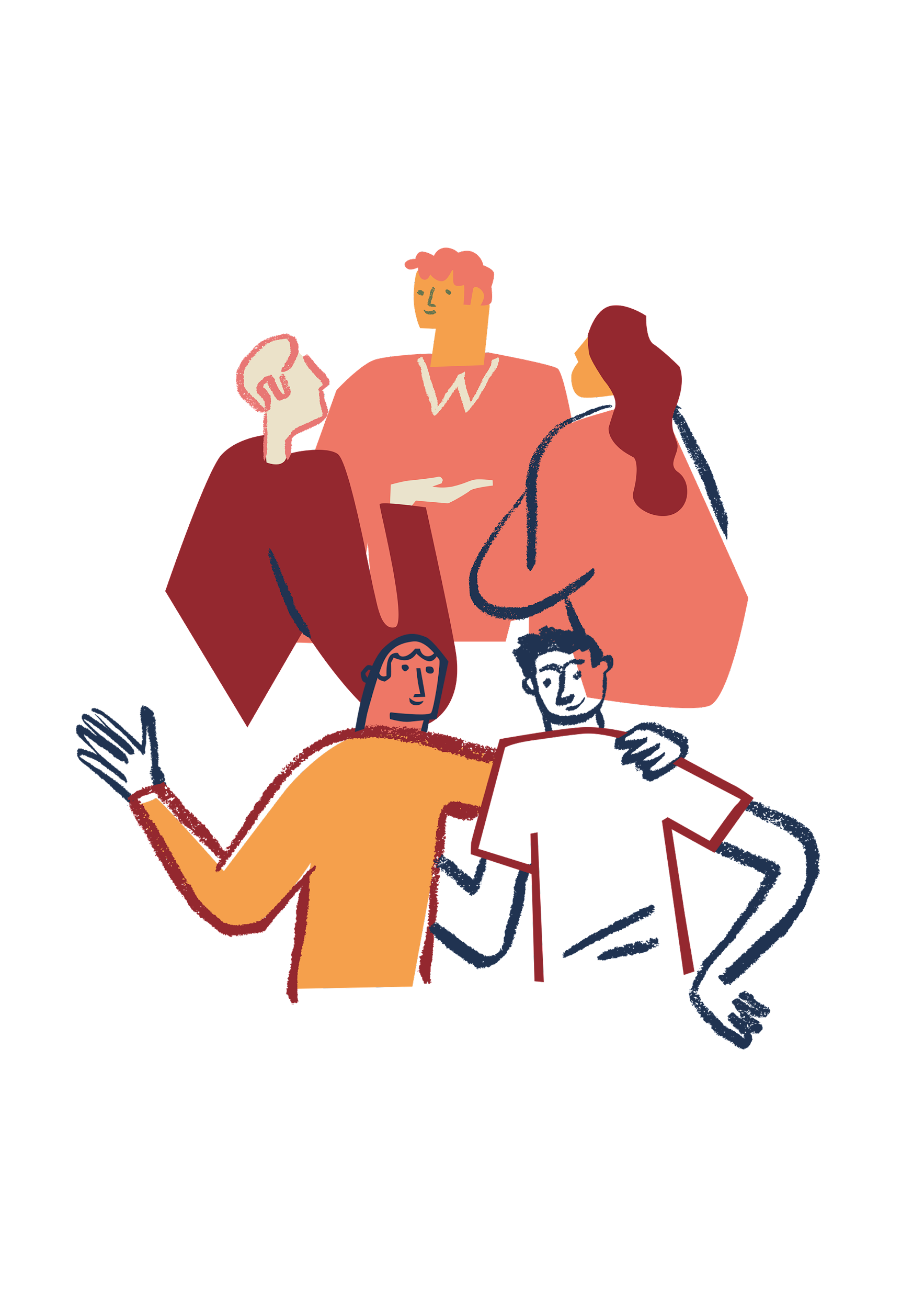 - mätbara mål
Regionen har en fungerande träning av frivilliga ledare där vi årligen tränar minst
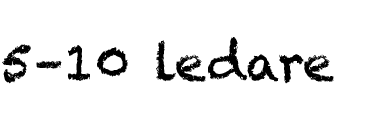 4. Bön & andliga gåvor
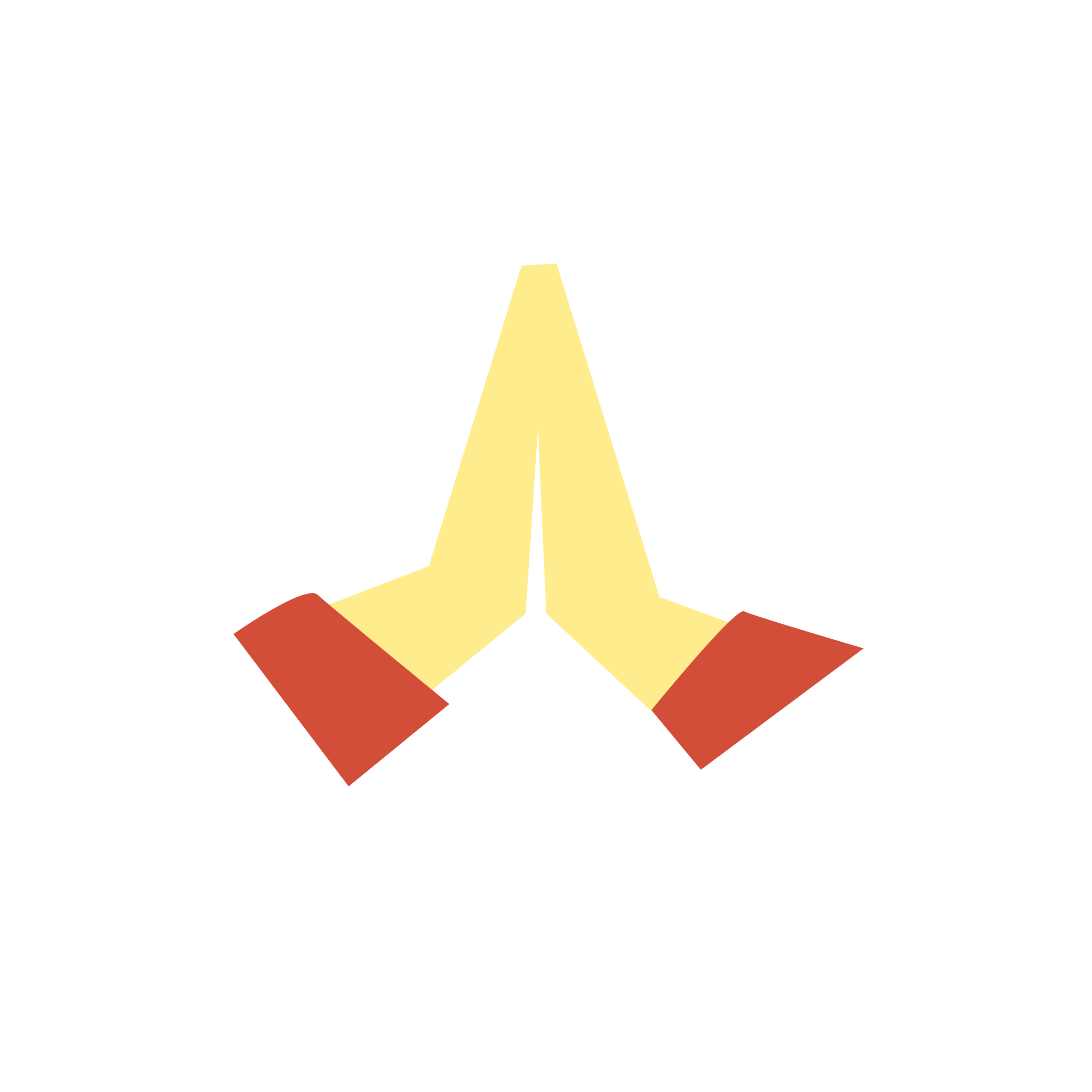 Bön är alltid ett naturligt sätt att inleda/avsluta en samling med
De andliga gåvorna har en naturlig plats och ges utrymme
4. Bön & andliga gåvor
- mätbara mål
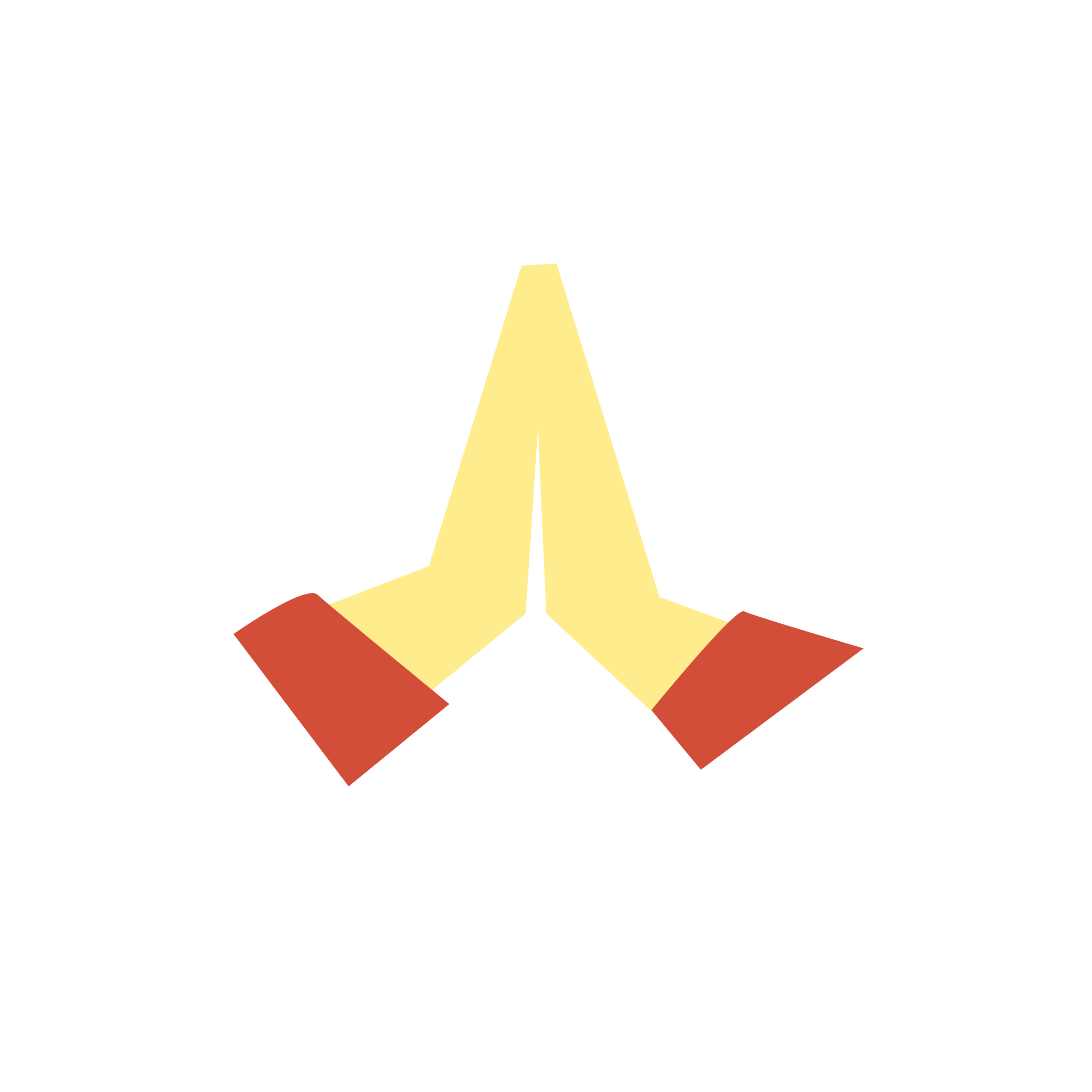 Ett regionalt bönenätverk samlas regelbundet och som ibland gör större satsningar
Varje (regionalt/lokalt) läger är knutet till en bönegrupp som är med från förberedelsestadiet
5. Internationell mission -
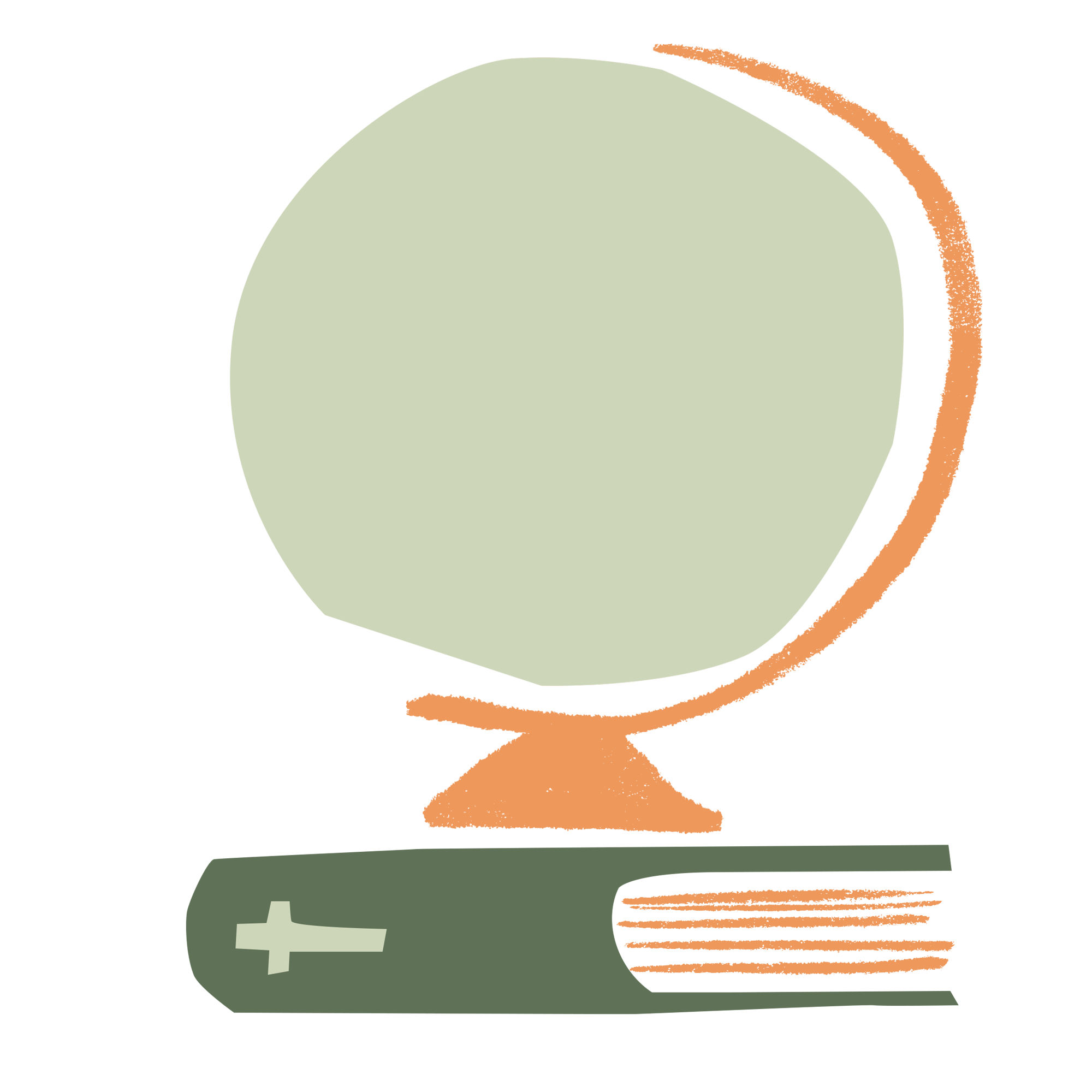 Vi har etablerat ett regionalt och aktivt nätverk för internationell mission
Föreningars satsningar bör gå via EFS Riks
5. Internationell mission -
mätbara mål
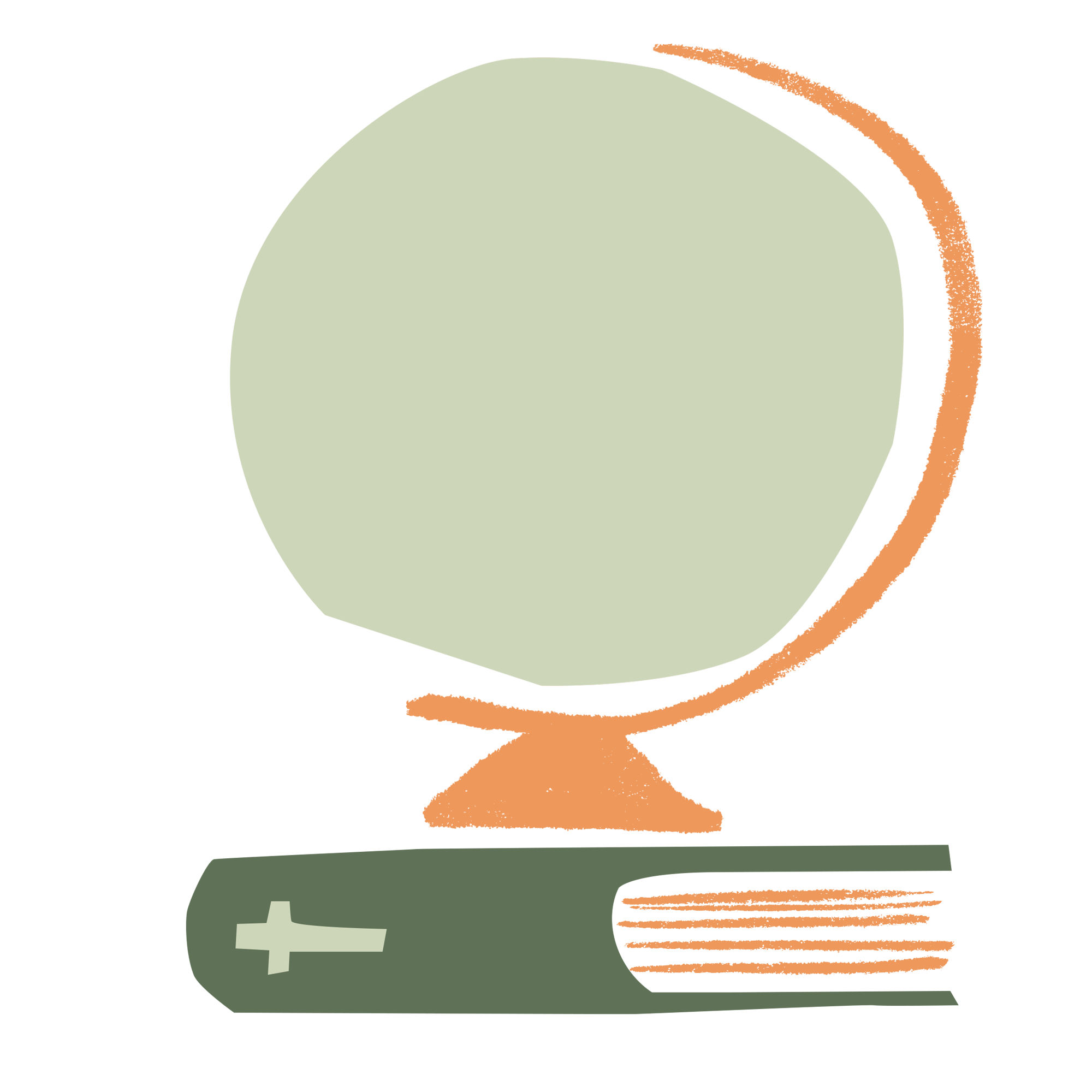 Alla föreningar har ett missionsombud som regelbundet är med på internationella avdelningens digitala träffar
Regionen håller en träff för missionsombud varje år
6. Samverkan & ekumenik
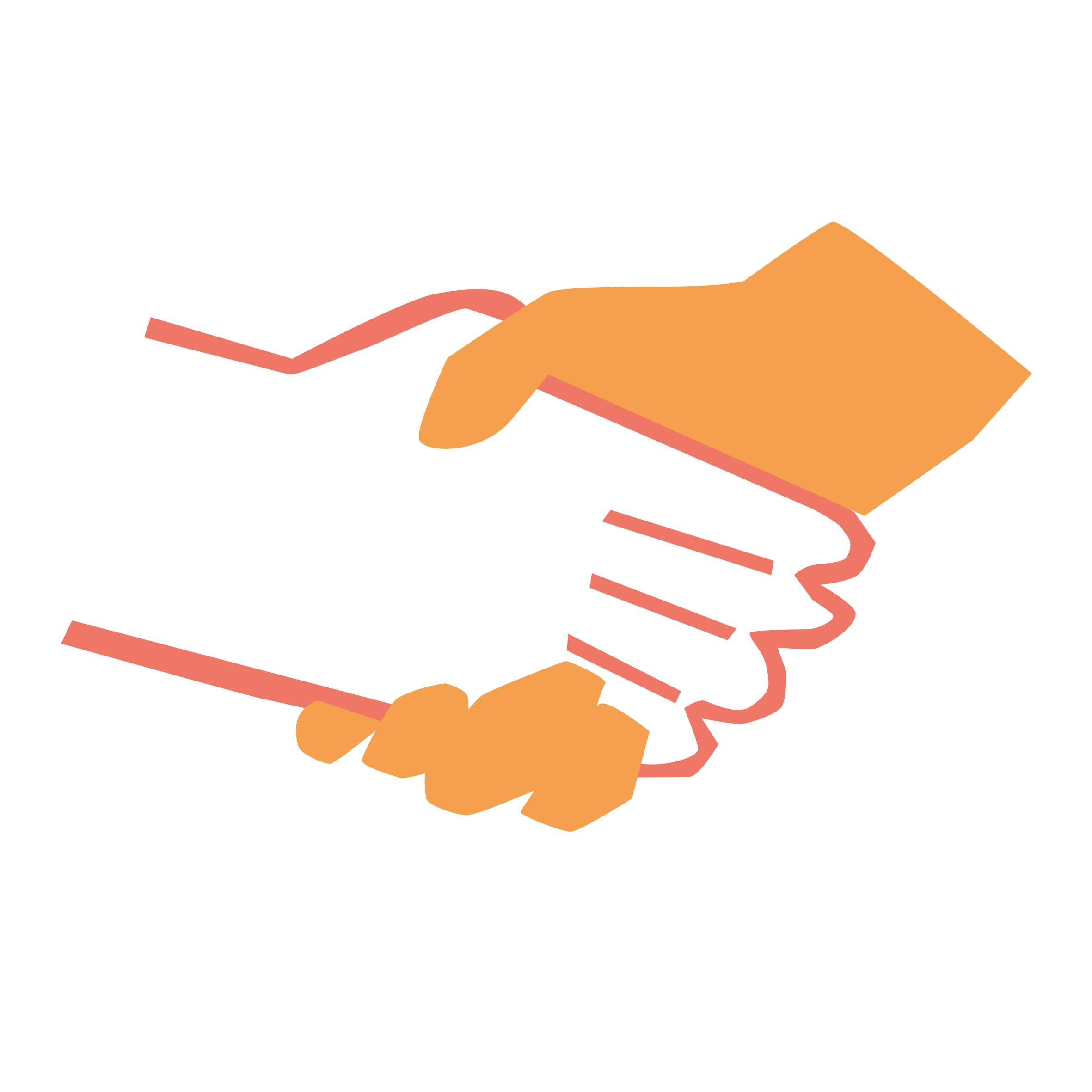 Alla föreningar har en medveten nivå av samverkan med Svenska kyrkan
De ekumeniska, regionala samtalen har utvecklats till en kraftkälla för regionen
6. Samverkan & ekumenik
- mätbara mål
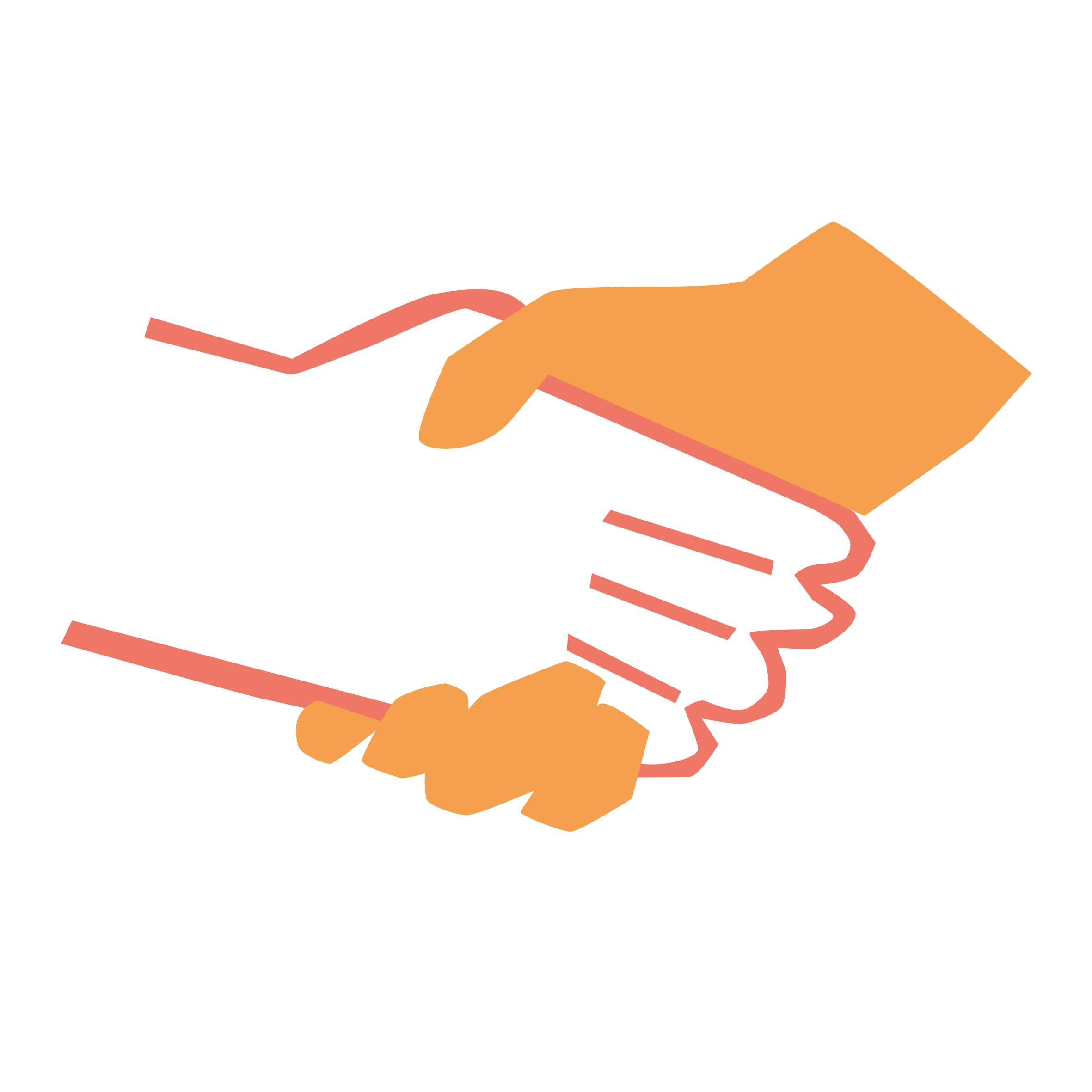 EFS och ELM genomför årligen gemensamma arrangemang
Antalet orter/platser där ekumenik formas efter lokala behov ökar för varje år
7. Medarbetare
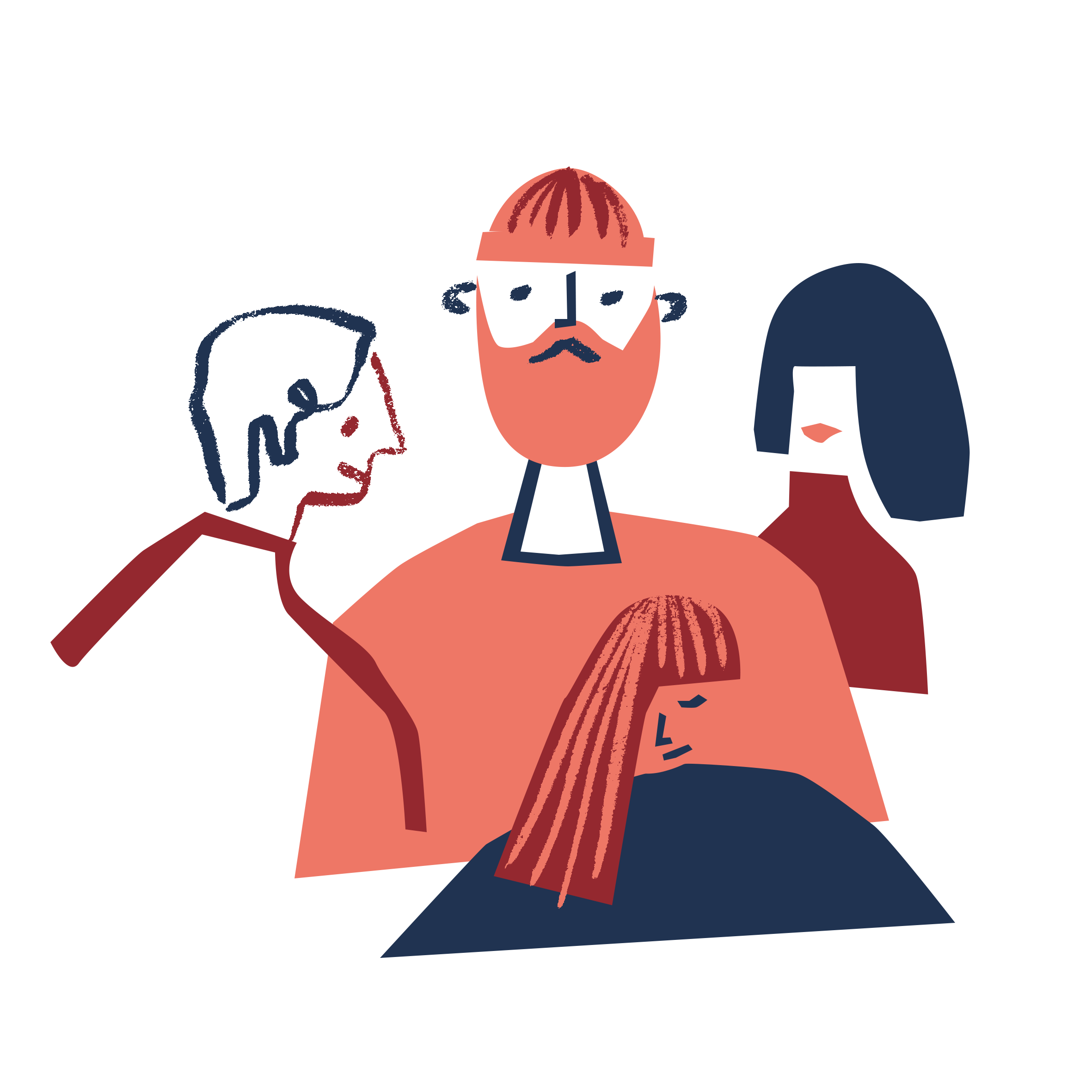 Alla medarbetare har en lokal arbetsledare som är utbildad och i en god funktion
Medarbetare vet och kan tillämpa hur personer med psykisk ohälsa eller behov av själavård kan få stöd via regionen
7. Medarbetare
- mätbara mål
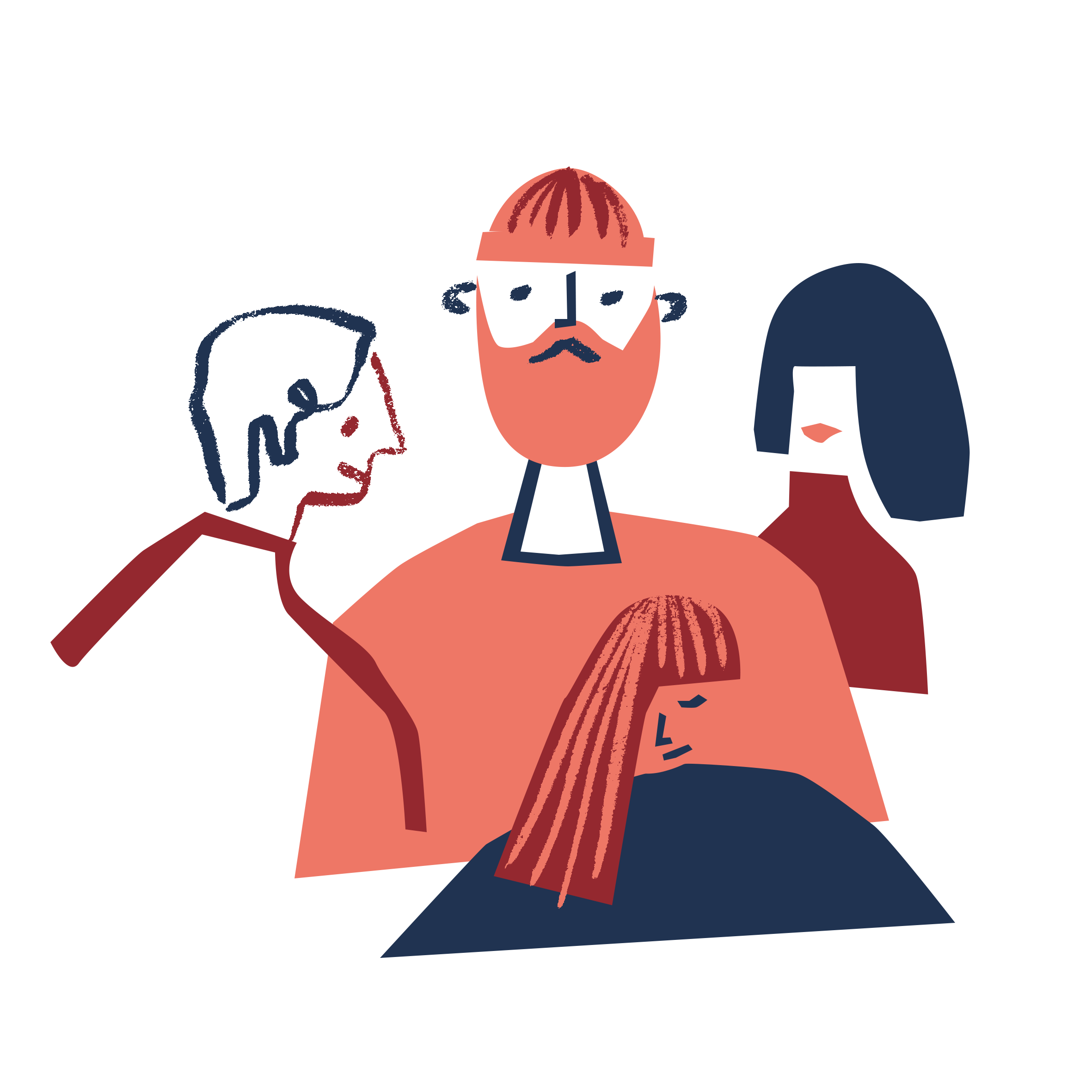 Antal EFS-medarbetare (exkl. samarbetskyrkor):
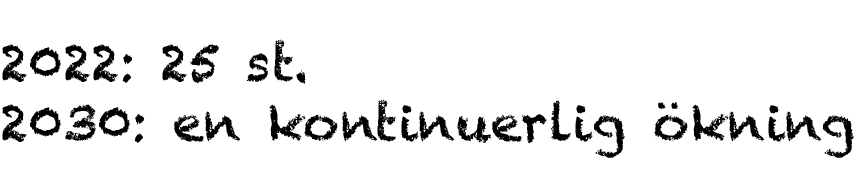 I snitt deltar minst
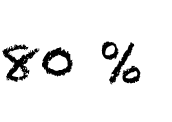 av medarbetarna i samlingar för medarbetare
8. Ekonomi
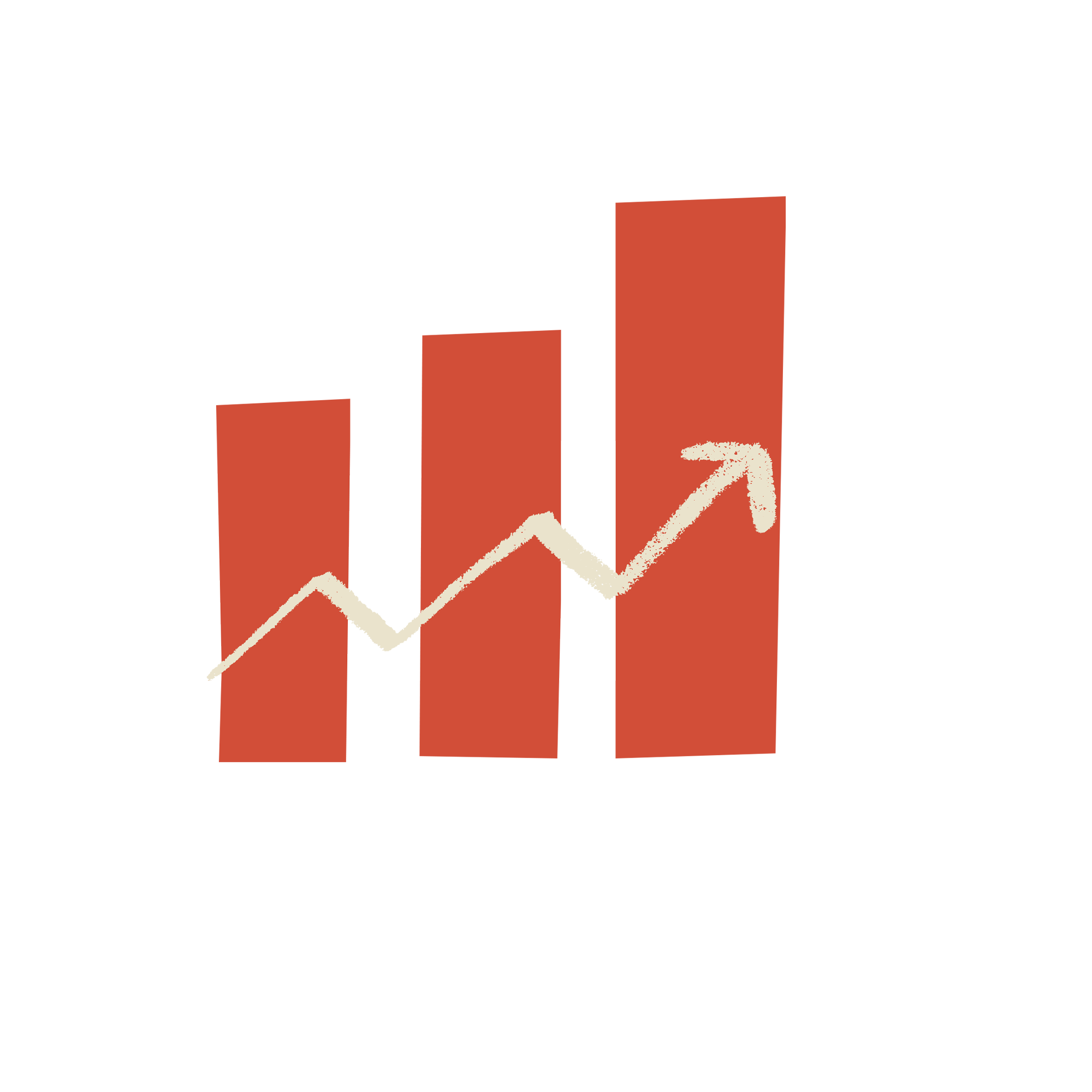 Vår regionala ekonomi ger ett överskott till satsningar
Föreningsbidragen uppnår en allt jämnare spridning mellan föreningar i förhållande till antal medlemmar
8. Ekonomi
- mätbara mål
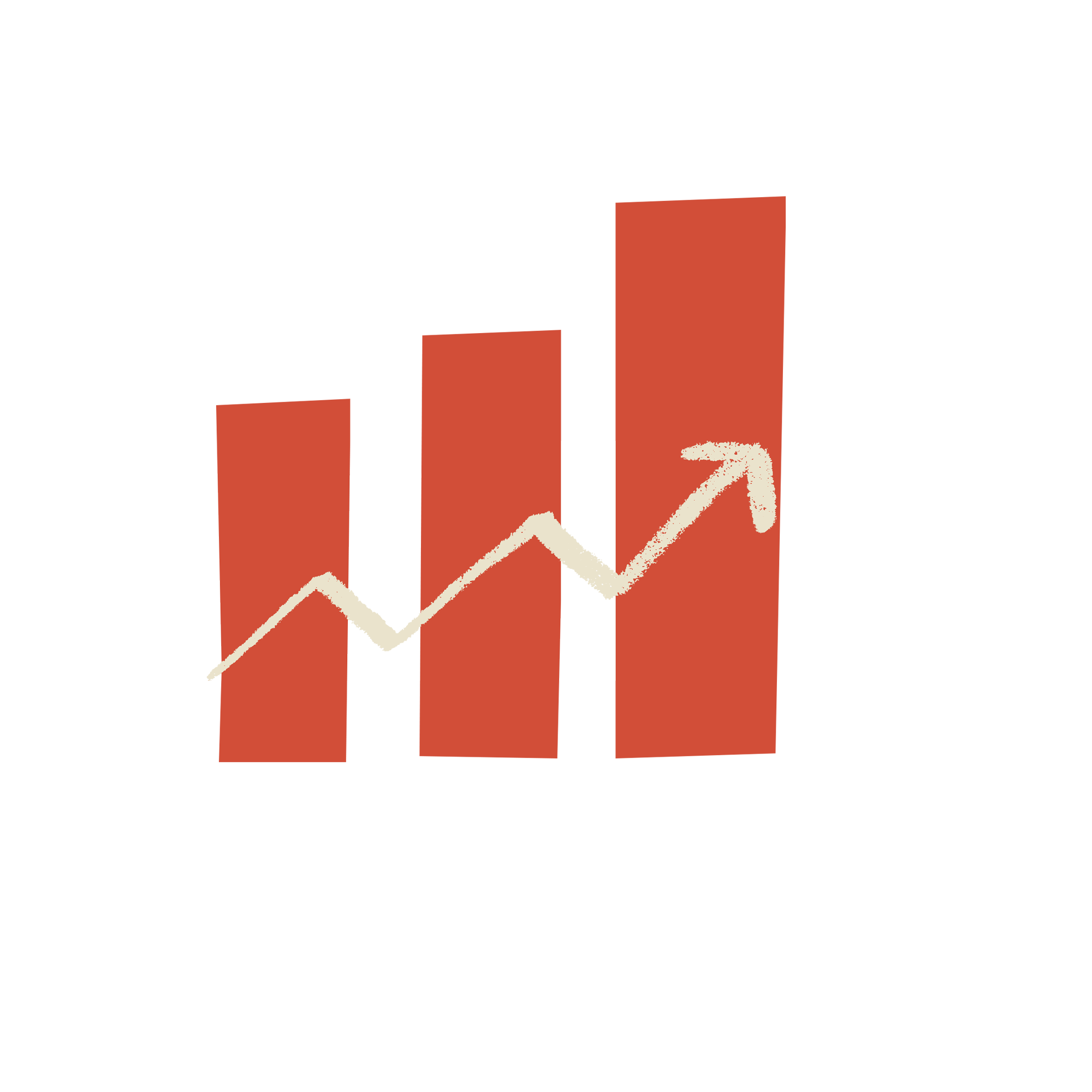 Regionens resultat före särskilda satsningar:
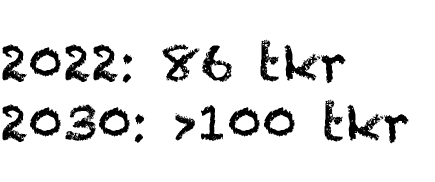 Summa gåvomedel (exkl. statsbidrag) ökar mer än årlig inflation.
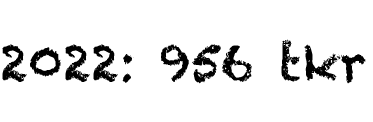 Resurser
Målen för 2030 finns tillgängliga i två olika format:
En tryckt målskrift 
Distribuerad till styrelsen i varje lokalförening
Finns även i PDF-form
Denna presentation, som kan användas för att presentera målen digitalt
Digitala resurser hämtas från: https://efssyd.org/mal-2030/ 
Hör gärna av dig med mål och synpunkter kring målen:
sydsverige@efs.nu, 0451-388070